LMRFC Reference Slide For Crest Tables
LMRFC Forecasts Issued Morning of April 26, 2021
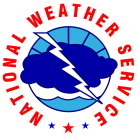 Lower Mississippi 
RIVER FORECAST CENTER
Talking Points
Natchez, MS and Baton Rouge, LA should fall below flood stage today.  Red River Landing, LA will fall below flood stage during the first week of May. 
 The lower Ohio River will remain steady with minor fluctuations due to the operation of Olmsted Lock & Dam. 

The Mississippi River above the junction with the Ohio River will continue to have a minor rise over the next couple of days.  

Significant falls will continue on the lower Mississippi River over the next couple of weeks. 

Rainfall of 1 to 3 inches is forecast over parts of the Arkansas, Missouri, middle Mississippi, and lower Ohio Valleys.  Renewed rises may occur on the Missouri, middle Mississippi and lower Ohio Rivers.  

The 16 day future rainfall guidance is showing a minor rise on the lower Ohio River for the first week of May.   The rise is well below flood stage and the guidance continues to show no renewed flooding on the lower Mississippi River.
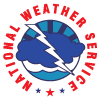 Ohio/Mississippi River Crest Watch
Created April 26 2021 @  12:00 pm CDT
Lower Mississippi River Forecast Center     weather.gov/lmrfc
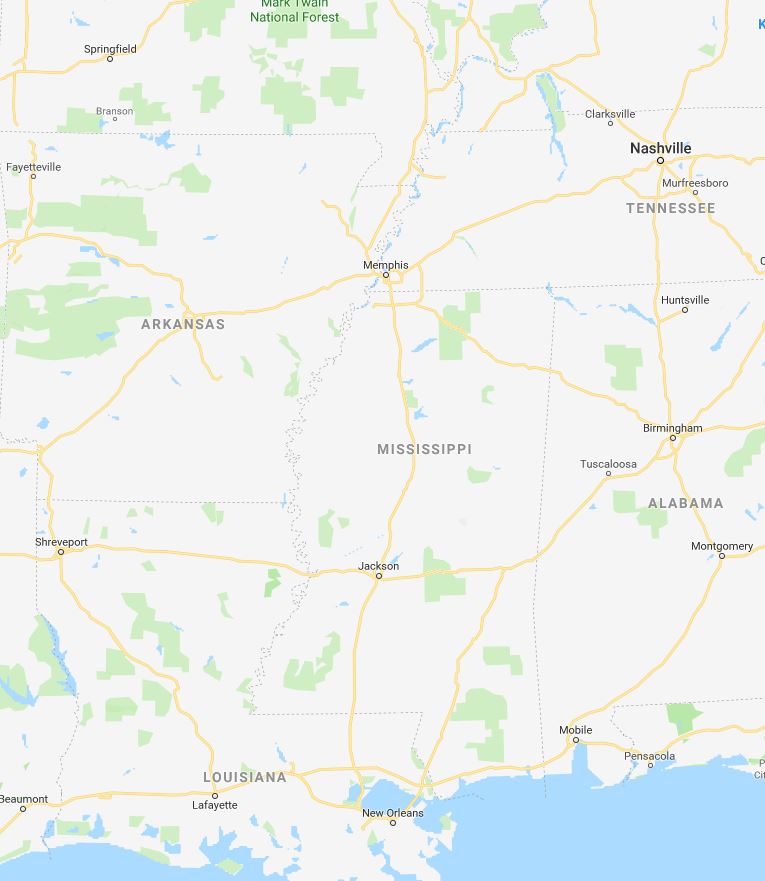 OH River at Paducah
OH River at Cairo
MS River at Caruthersville
Current: 17.0’
Current: 14.0’
Current: 24.0’
Continue to fall over the next several days
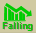 Continue to fall over the next several days
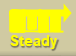 Minor fluctuations over the next several days
Forecast:
Forecast:
Forecast:
5 Days
2 Days
0.5 Day
2 Days
1 Day
2 Days
2 Days
2 Days
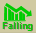 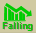 MS River at Ark City
MS River at Memphis
MS River at Natchez
MS River at Vicksburg
MS River at Greenville
MS River at New Orleans
MS River at Baton Rouge
Current: 22.5’
Current: 11.4’
Current: 48.0’  MINOR
Current: 36.5’   ACTION
Current: 34.1’
Current: 13.3’
Current: 35.2’  MINOR
Continue to fall over the next several days
Falling below  ACTION on Wednesday
Continue to fall over the next several days
Falling below MINOR for Today
Forecast:
Forecast:
Forecast:
Forecast:
Forecast:
Forecast:
Continue to fall over the next several days
Forecast:
Falling below MINOR  for Today
Continue to fall over the next  several days
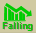 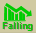 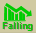 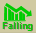 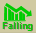 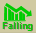 Morganza Location
Bonnet Carré Location
NWSLMRFC
@NWSLMRFC
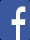 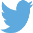